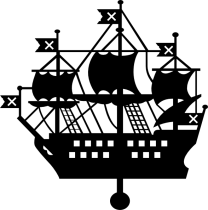 Гбдоу детский сад № 63                          Приморского района санкт-петербурга
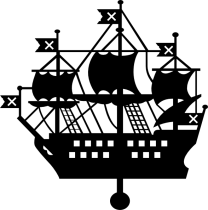 веселый клоун давал задания ребятам и они с удовольствием их выполняли.
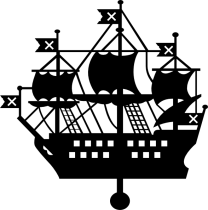 ВСЕ МОЛОДЦЫ! ВСЕ РЕБЯТА    С УСПЕХОМ СПРАВИЛИСЬ СО       СЛОЖНЫМИ ЗАДАНИЯМИ  ЭТОГО ВЕСЕЛОГО КОНКУРСА И ПОЛУЧИЛИ  МЕДАЛИ ЗА УЧАСТИЕ В ТУРНИРЕ.  Мы уникумы!!!